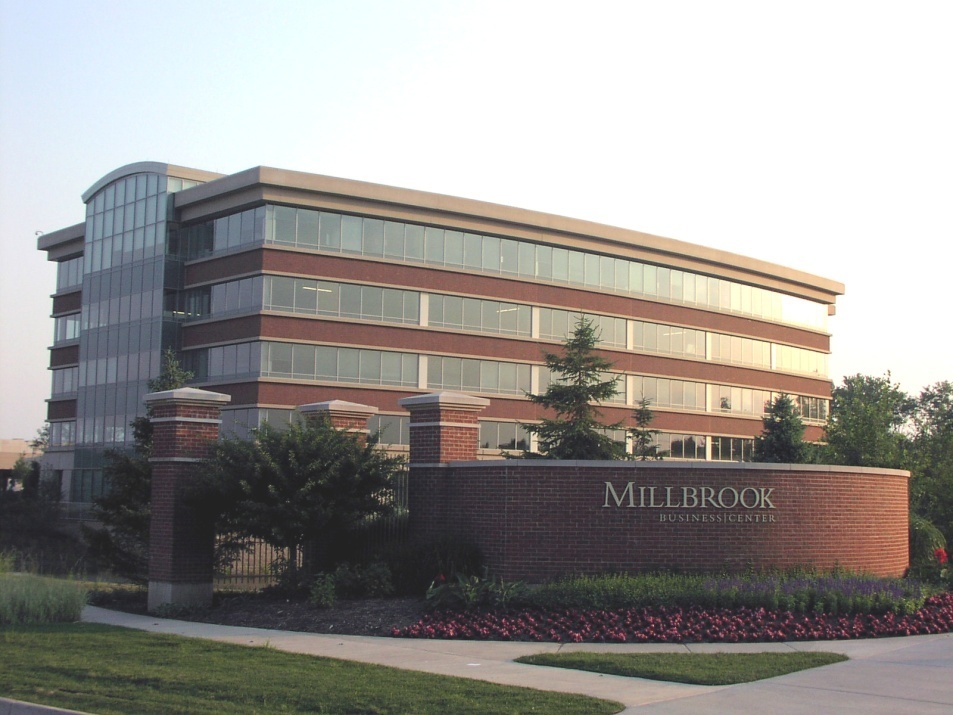 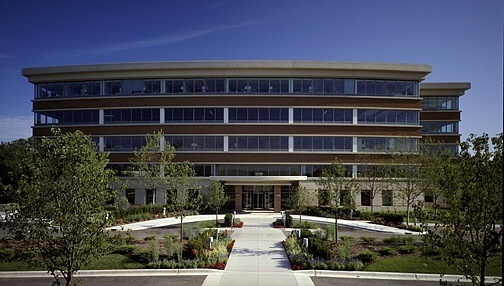 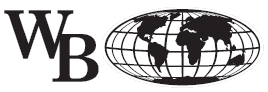 Weltman Bernfield LLC
Certified Public Accountants and Business Consultants
www.WeltmanBernfield.com
Since 1925 Weltman Bernfield LLC has remained strongly tied to the ethics and philosophy of its founders.  Though we’re rooted in tradition, we’re committed to the future of our clients and out employees.  We will continue to build the staff and capabilities you’ve come to expect, and offer a wide range of personalized services to both individuals and business clients.  How can we help you?
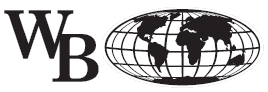 Weltman Bernfield LLC
Our Services Include:
Audits, Reviews, and Compilations of Financial 
      Statements
  Business Start-up and Entity Selection
  Succession Planning
  Business Valuations
  Cash Flow and Budgeting Analysis
  Senior Advisory Services
  Estate and Gift Tax Preparation and Planning
  Family Business Consulting 
  Financial Forecasts and Projections
  Financial and Retirement Planning
Healthcare Financial Management Solutions
  Individual and Business Tax Planning and Preparation
  IRS Representation
  Mergers & Acquisitions Consulting
  Not for Profit Accounting and Tax Services
  Public Company Reporting and Compliance
  QuickBooks and other Accounting Software Design and    
       Implementation
  Real Estate Accounting and Tax Services
  Restructuring and Turnaround Solutions
www.WeltmanBernfield.com
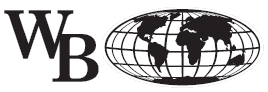 Weltman Bernfield LLC
Introducing…
Partner Insights 
with WB
www.WeltmanBernfield.com
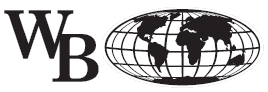 Partner Insights with WB
Weltman Bernfield LLC
Come discuss topics on information that will help you in your business and personal life.
Income and Estate Tax Planning
Starting a Business
Healthcare Management
Personal Investment and Credit 
       Strategies
Retirement Planning
Business Succession Planning
Facts About Your Next IRS Audit
Business Fraud Detection and  
       Prevention
Business Valuation Process and  
      Strategies
Sarbanes-Oxley (Sox) Implementation 
      and Compliance
Equity Funding Strategies
Alternative Investment Strategies
www.WeltmanBernfield.com